Workday Student Faculty Senate
February 12, 2025
Dave DawsonSenior Associate Vice Provost for Enrollment ServicesDirector of Workday Student
What is Workday Student?
It is Workday with student data, configurations, business processes, transactions, etc.
Admissions, Student Records, Advising, Curriculum, Foundation (academic periods), Financial Aid, Student Financials
Includes all the students currently in UAConnect
Students with last enrollment before Fall 2010 are historical
Students with enrollment during or after Fall 2010 are active

It is our student information system exclusively beginning in fall 2025
It is the student information system for all UA System institutions
It will include new student ID numbers (Workday Universal ID)
What is Workday Student?
It’s not UAConnect (PeopleSoft)
We will use Workday delivered functionality; we can’t modify the system like we have done with UAConnect
We can make changes to configurations, business processes, security, etc.
UAConnect will be available for all users until the end of summer 2025; it will be available to functional offices for at least one year after go-live
We will get done what we need to get done with a different user interface and functionality
We will get through this!
What does the Workday Student project involve?
Provided information about our processes, policies, configurations, data, etc.
Data conversion
83 extracts with over 2.5 million data items
Catchup until end of summer 2025
Data validation
Integrations – over 75 at UAF
Slate, CourseLeaf, Blackboard, etc.
Reporting
Testing
Over 250 testers at UAF
Configurations
Courses, programs of study, academic progress (degree audit), registration, etc.
Training
Endless meetings
Ongoing support
Workday Student Team
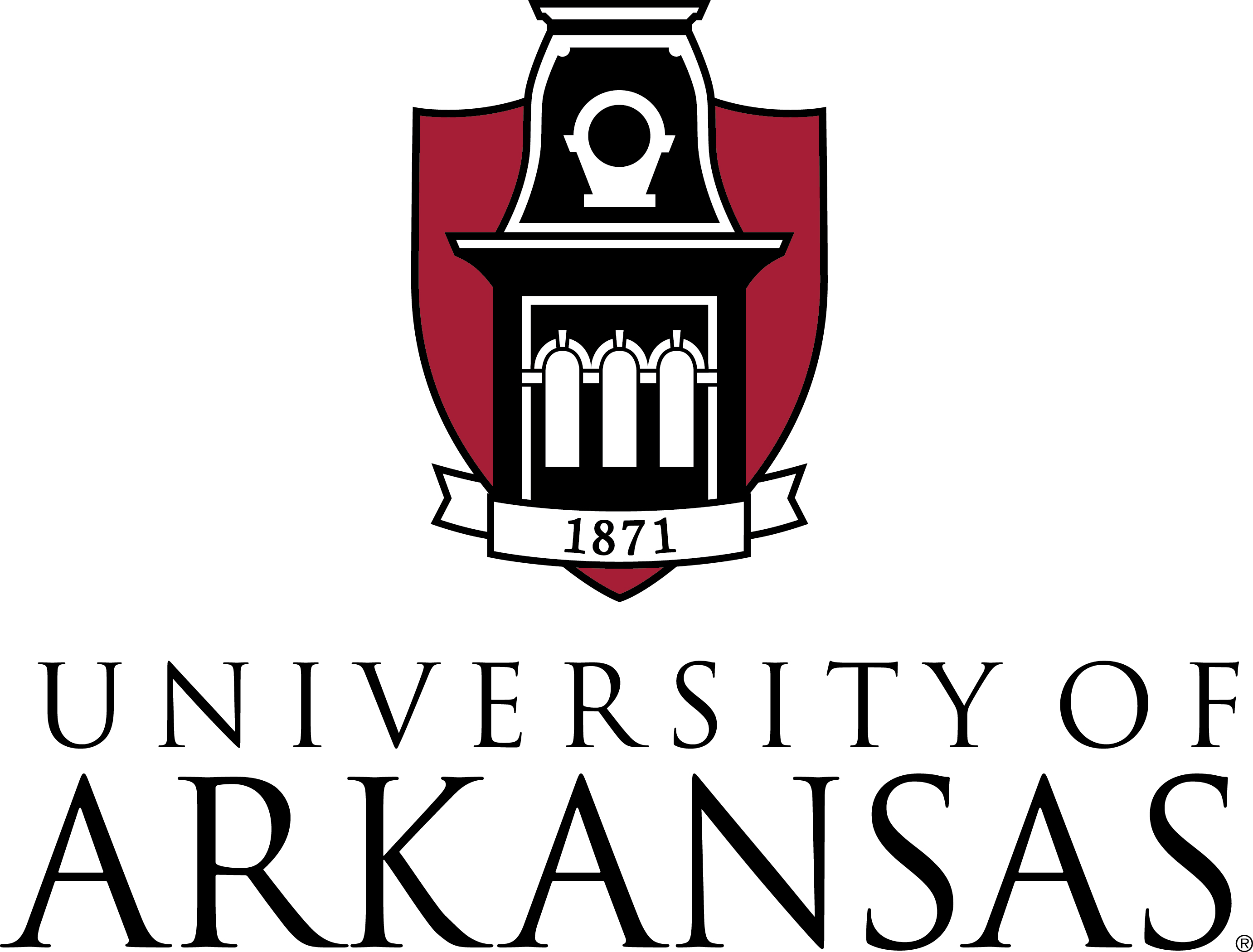 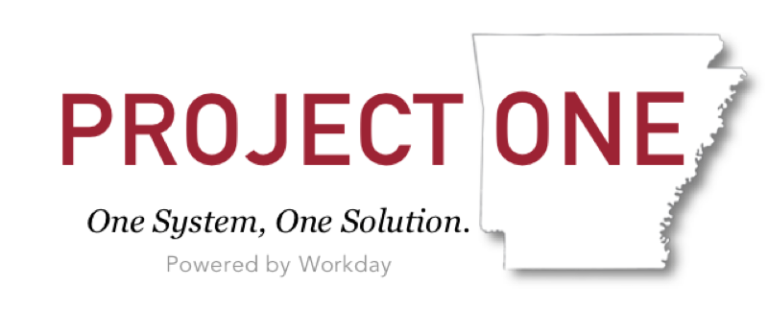 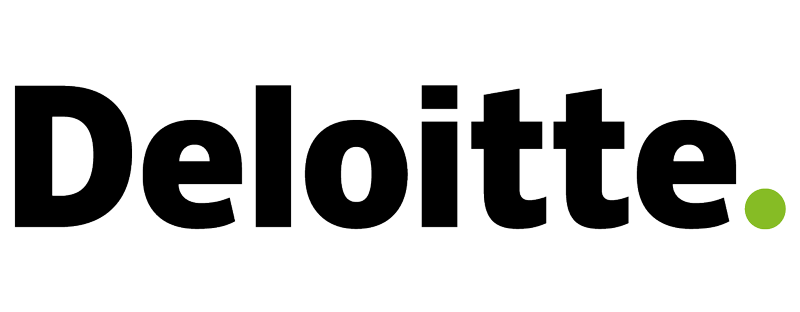 The Student Information System department and Workday Student Leads represent the University of Arkansas.
Deloitte is the consulting partner for Workday Student.
Project One is the University of Arkansas System team.
University of Arkansas System 
(Project One)
Deloitte
Consultants
University of ArkansasEnrollment ServicesStudent Information System (SIS) Department
Laura 
Tilley-StagniChange Management Lead
Dave DawsonDirector &Sr. Assoc. Vice Provost for Enrollment Management
Alyssa FragerChange Specialist
Tyler
CarrSecurity Lead
Terry McDowellTechnical Lead
Leigh MarshallChange Specialist
Recruitment & Admissions

Admissions

Wendy StoufferAssoc. VP for Enrollment Services & Asst. Dean of Admissions & Financial Aid
ReportingInstitutional Research & Assessment
Divya MuralidharaResearch Analyst
Financial Aid

Financial Aid

Phillip BlevinsDirector of Financial Aid & Academic Scholarships
Tech Support

Information Technology
 Allen Fields
Director of UAConnect Support
Student Financials

Treasurer’s Office
 Jason Rankin
Financial Systems Coordinator
Student Records & Academic FoundationRegistrar’s Office

Robin CarrDirector of Student RecordsGina DaughertyCurriculum Manager
LeAnn SuggsAssistant Director of UAConnect SupportMadison BynumSLATE Admissions Manager
Jamie BoydAcademic Requirement and Course Eligibility Specialist
Cohort 2 Deployment Timeline
Deploy Stage – 2024/2025
MTP1 – Milestone 1
MTP1 – Milestone 2
MTP2 – Milestone 3
JUL ‘24
AUG
SEP
OCT
NOV ‘24
DEC
JAN
FEB
MAR ‘25
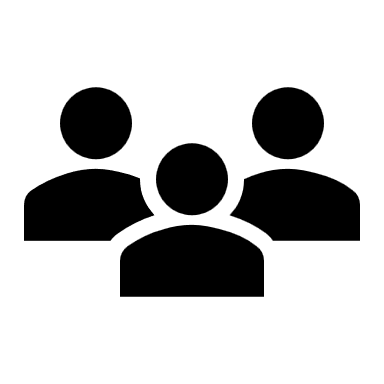 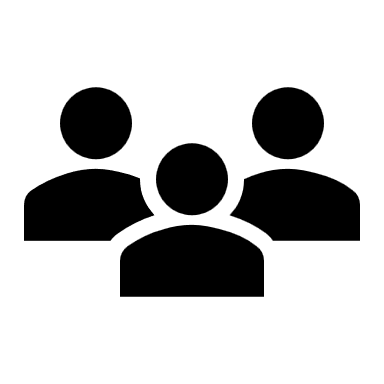 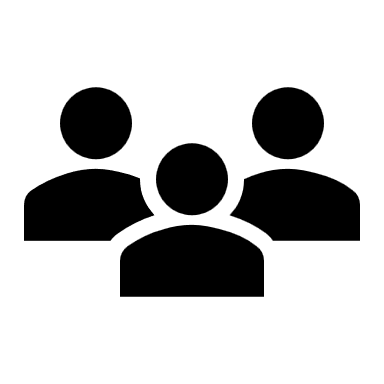 Students,
Advisors,
Registrar’s Staff,
Faculty/Dept Staff,
Third Party (Parents/Guardians)
Admissions Staff &  
Applicants for Fall 2025
Curriculum Administrators,
Registrar Staff,
Financial Aid Staff,
Students (for FA Self Service),
Third Party (parents/guardians for FA only)
Scope
Scope
Scope
Admissions for all programs
Application Fees/Deposits
Additional Foundation
Add’l Core and Academic Foundation
Student Records, Registration
Academic Advising 
Student Financials
Financial Aid
Advisor Assignment
Assign Roles – Cohorts, Assign Roles - Direct
Course Fees/Fee Groups,
Course Section Fees/Fee Groups
Historical Students
Student Notes
Student Core/Personal Data
Curriculum Management
FA Verifications Packaging/ISIRs/Awards
Immigration, IDs, Residency
Cohorts, Courses/Course Sections
Matriculations, Registrations, Completions, Overrides,
Snapshots, Honors, Instructor Eligibility, Student Academics
(Tests/Transfer Cred, Ext Transcripts)
Student Holds
July
Nov
March
*general time frame for reference only, subject to change
[Speaker Notes: **general time frame for reference only subject to change]
Cohort 2 Deployment Timeline
Deploy Stage - 2025
MTP2 – Milestone 4
MTP2 – Milestone 5
AUG
SEP ‘25
OCT
DEC
JUL '25
NOV
MAY
JUN
APR
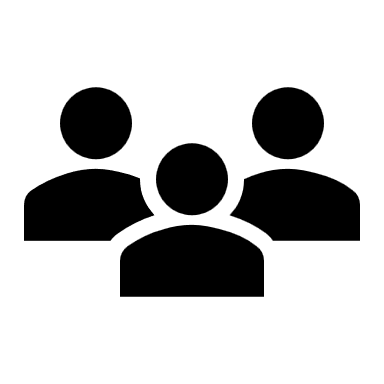 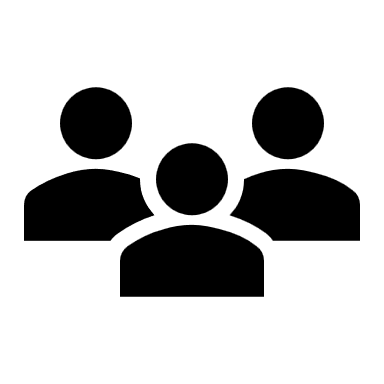 Bursar’s Office & Student Accounts Staff
Bursar’s Office & Student Accounts Staff
Scope
Scope
Student Balance Forward Charges (Payments and Charges)
Transcript Notes
Payments
Disbursement
Return of Title IV (R2T4)
Cashiering
SAP Status
1098T 1st Year Conversion
Account History for Active Students
Prior FA Awards History
Student Financials
Grading/Graduation
Transcript Generation
End-of-term Processing
Sept
July
Summer and Fall 2025
Up To Now
Fall 2024
Spring 2025
July 2024: Milestone 1 (Recruitment and Admissions)
November 4th : MatriculationNovember 18th : Milestone 2 (Financial Aid)
March 2025: Milestone 3 (Registration)
July 2025: Milestone 4 (Student Financials)October 2025: Milestone 5 (Grading and Graduation)
Testing continues for Milestones 3-5
Students applying for Fall 2025 will be matriculated. 
Training will occur for Financial Aid and additional Registrar’s Office staff
Town Halls for leadership, faculty, and staff will be presented by Project One in early November
Communications on how to prepare for Spring will be sent out to departments for distribution
Mock Semester, a testing session for volunteer students and faculty, will simulate a semester in Workday
Information kits will be distributed to departments with pre-made newsletters, images, and FAQs
Student leaders will be trained to assist with registration
Communication channels for advisors to receive assistance will be launched
Training for advisors and academic staff will occur
Training and guides will be available in Workday Learning
Student Information System and Leads completed three phases of building and reviewing Workday Student
Testing of functionalities for Milestones 1 and 2 were completed
Admissions and Registrar’s Office completed training for Milestone 1
Workday Student informational presentations were presented to participating departments
Training for Treasurer’s Office staff will occur in early Summer 2025
Training and on-going assistance for faculty will occur in early Fall 2025
Quick Reference Guides on grading will be available in Workday Learning
Re-training and onboarding of new employees will begin
Additional adjustments to the system will occur and continue throughout Workday’s lifecycle
Current and Upcoming Workday Student Activities

February 10th – March 27th: Advising and Registration Training
Mid-February: New and Continuing Student Onboarding Launches
March 3rd – 7th: Mock Semester
March 17th: Summer 2025 Registration Opens
April 7: Fall 2025 Registration Opens
March 31st – May 2nd: Registration Tabling
Student Onboarding
Three demonstration sessions were held on January 22nd, 27th, and 30th 
A recording of the final session will be emailed to all registered attendees and available on the Student Information System website (sis.uark.edu) 
Students complete six tasks 
Initiated early onboarding to 133 university student ambassadors last week
They provided feedback through a survey
No problems completing onboarding, but found Friends and Family task clunky

Academic Requirement Overrides
Training for college staff on how to transfer degree audit exceptions from UAConnect into Workday - February 7th and 10-12th 
Invitations and instructions were sent on February 3rd 
Report provided identifying students with exceptions in UAConnect
Excludes spring and summer 2025 graduates (they will complete in UAConnect)
Immediate goal is to complete as many exceptions as possible before April 7 if they are needed for fall registration
Ultimate goal: complete by August
Advising and Registration Training
There will be 66 (and counting) training sessions for advising and registration in Workday
College specific trainings will occur in February
Arts and Sciences – February 10th – 12th 
Architecture – February 13th 
Law School – February 14th 
Engineering – February 17th – 19th 
Walton – February 20th – 21st 
Agriculture – February 24th – 26th 
Education/Health Professions – February 28th – 29th 
Graduate School – March 17th – 19th 
Honors – March 18th 
Any College/Department – March 24th – 27th 
Mock Semester – March 3 – 7 
Stop-by opportunity for students and faculty to simulate a semester in Workday
Supporting Students: Milestone 3 Change Activities

Student Assistants
The Change Team is hiring up to 50 students to assist their peers with onboarding and registration in Workday. Campus departments will be asked to recommend students in leadership positions. These student employees will be stationed around campus in March and April at key locations. 
Media Kits
Slides, handouts, social media images, newsletters, and other communication tools will be packaged and provided to advising centers, colleges, and departments. These can be utilized by staff to easily communicate changes and instructions. 
Teams Channels
Channels will be set up for faculty and staff to ask questions and receive assistance. These will be focused on highly impacted groups, such as advisors. 
Student Training Website
Students and parents will be directed to a website that contains videos and quick reference guides on how to complete key activities in Workday.
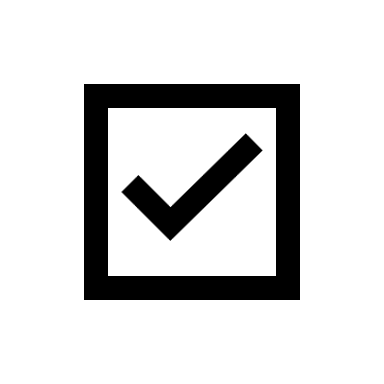 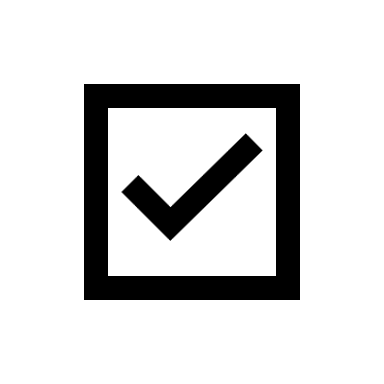 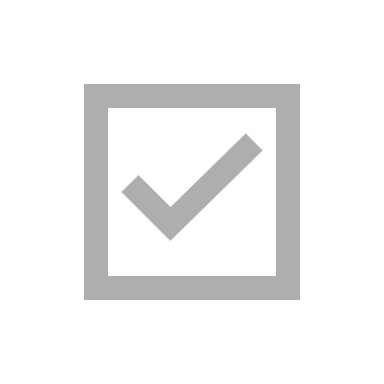 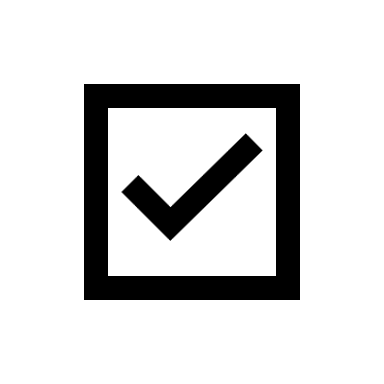 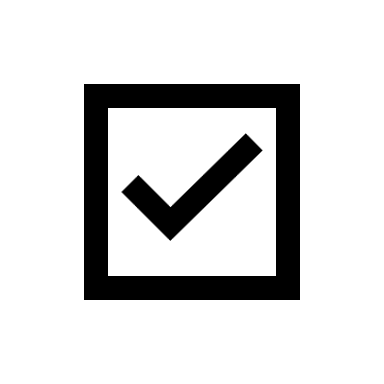 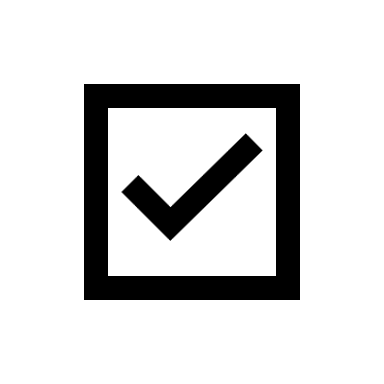 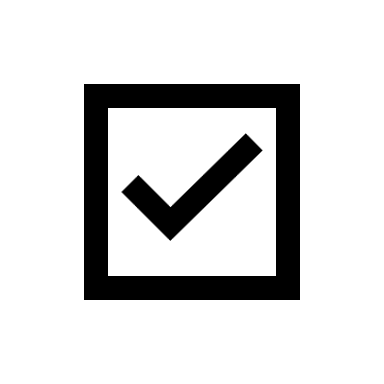 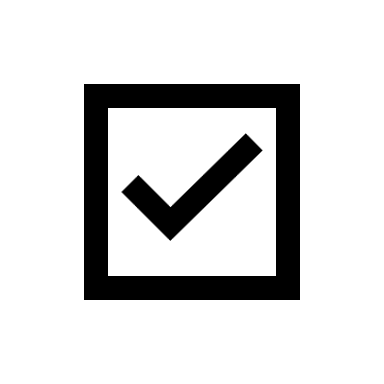 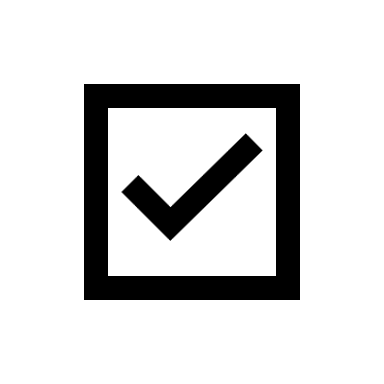 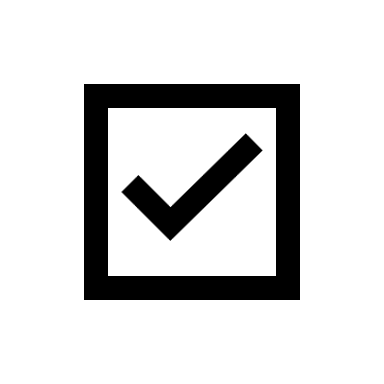 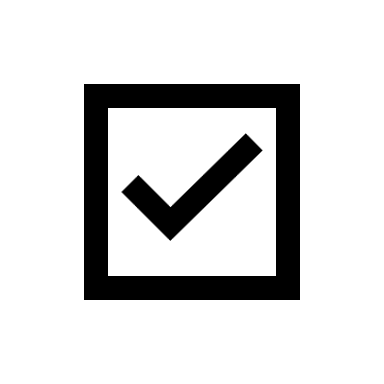 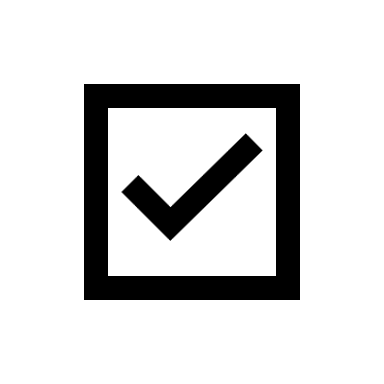 Workday Student Resources
Dave Dawson, daved@uark.edu Senior Associate Vice Provost for Enrollment Services and Director of Workday StudentLaura Tilley-Stagni, latilley@uark.edu 
Workday Student Change Management Lead

Workday Student Team Email: wstudent@uark.edu

Workday Student at the University of Arkansas SharePoint Site
Project One Intranet for Student

Student Information System Website